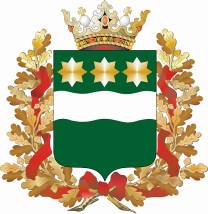 Заглавная буква в географических названиях
Давыдова О. Н.
1. Запишите слова в два столбика вставляя нужную букву
(М, м)осква, (С, с)толица, (Р, р)ека, (А, а)мур, (З, з)ея, (С, с)ело, (Л, л)охвицы, (Н, н)екрасовка, (Г, г)ород, (Б, б)лаговещенск, (С, с)вободный, (Ш, ш)имановск.
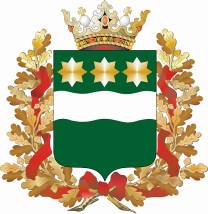 Давыдова О. Н.
2. Дополните каждый столбик словами
Благовещенск         Амур       Белогорский
Белогорск               Зея           Благовещенский
Свободный              Томь       Серышевский
…                             …                  …
…                             …                  …
…                             …                  …
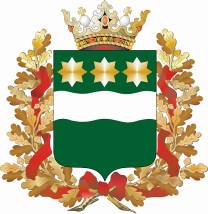 Давыдова О. Н.
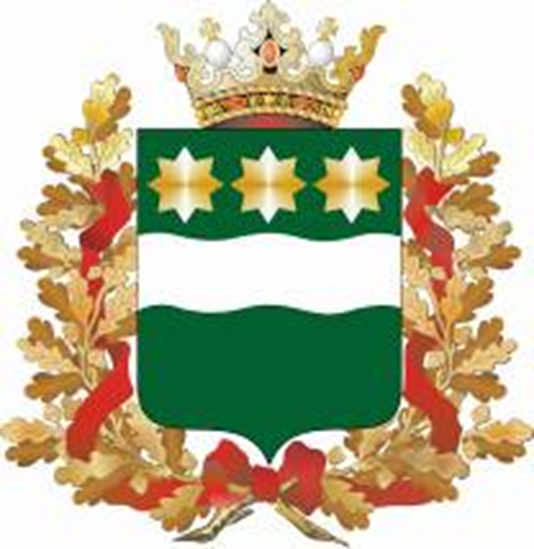 3. Собери и запиши предложения.
Страна, живём, которой, в, мы, называется, (Р,р)оссия.  Нашей, родины, (М, м)осква, столица.  Мы, живём, районе, в, (Б, б)елогорском.  Село, Лохвицы, наше.
Давыдова О. Н.
4. Выполните задание на карточках
Страна: россия
Область: Амурская
Район: белогорский
Село: __________________
          (напишите наименования вашего села)
Улица:__________________
         (напишите наименование вашей улицы)
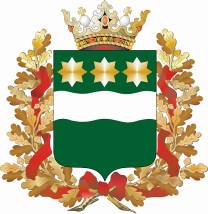 Давыдова О. Н.
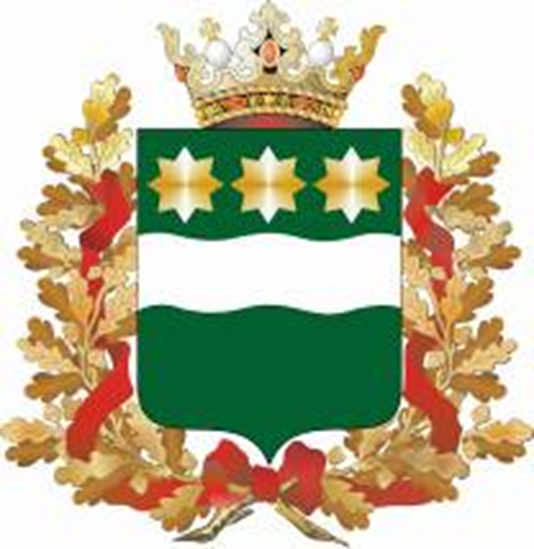 Сегодня я узнал …     
Было интересно…             
 Было трудно …
Теперь я могу …         
Я научился …            
 У меня получилось.. 
Я смог …                         
Меня удивило …
Давыдова О. Н.
Дополнительный раздаточный материал для урока